Муниципальное дошкольное образовательное учреждение Центр развития ребенка – детский сад «Сказка» п. Ивня Белгородской области
Особенности организации образовательного процесса дошкольного учреждения по приобщению детей к культуре и истории родного края  п. Ивня Белгородской области




З.И.Киселева, 
заведующий МДОУ ЦРР-
детский сад «Сказка» п. Ивня
«Народ существует, пока                     существует язык, традиции,              обычаи»


К.Д. Ушинский
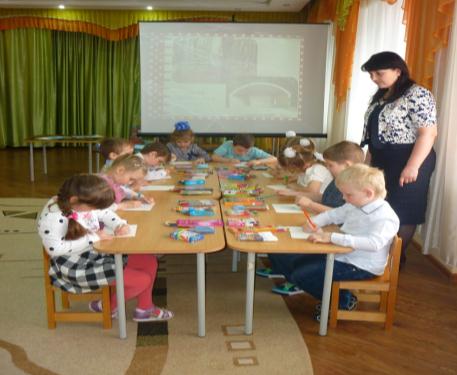 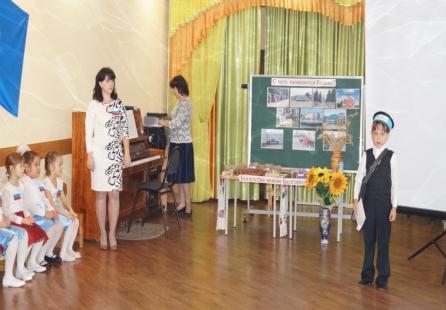 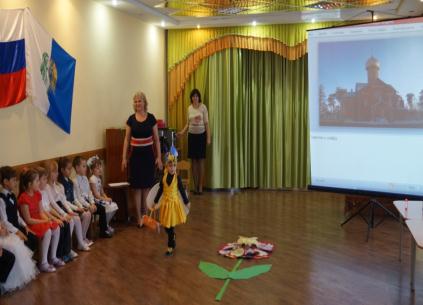 Краеведческая деятельность в детском саду- процесс приобщения к культуре родного края , природе, традициям, воспитания любви к своей малой родине
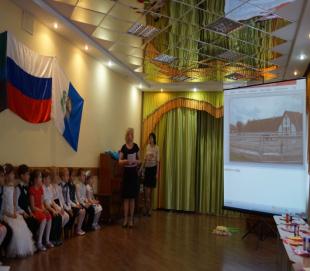 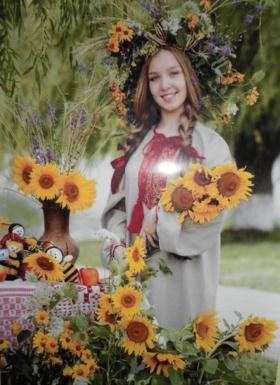 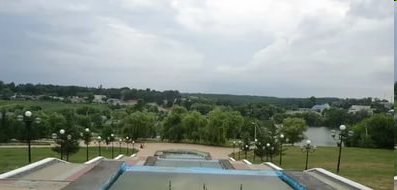 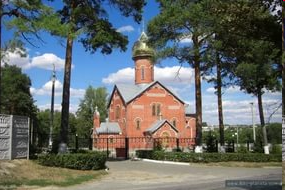 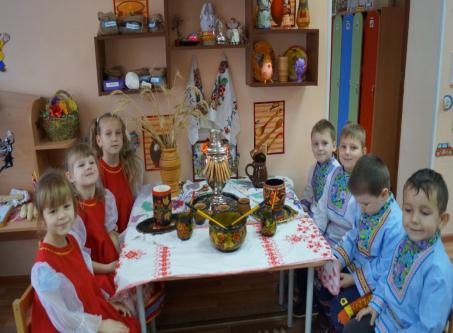 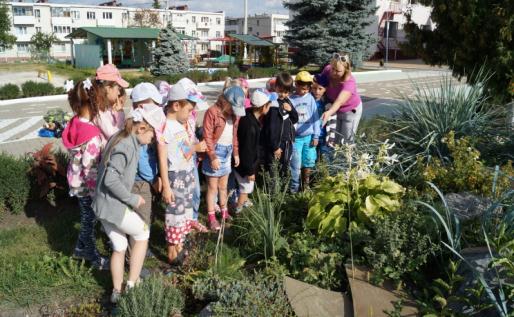 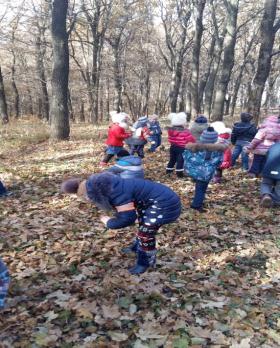 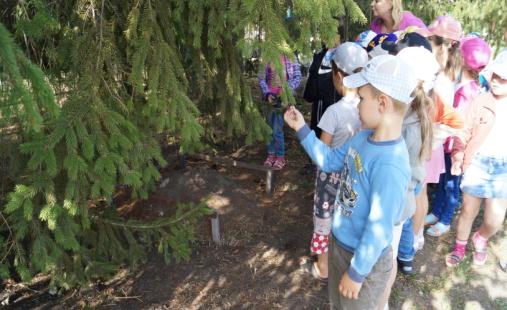 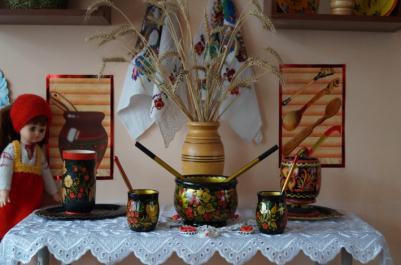 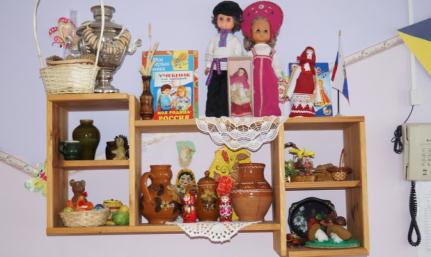 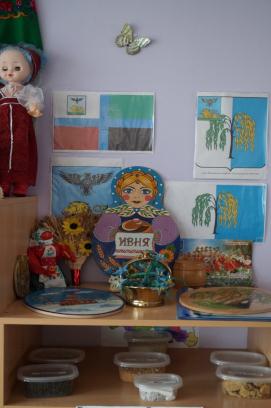 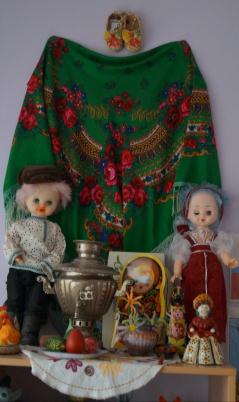 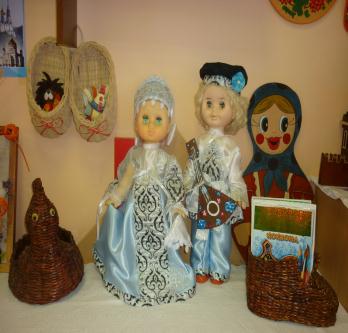 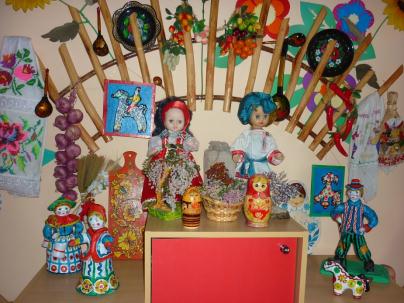 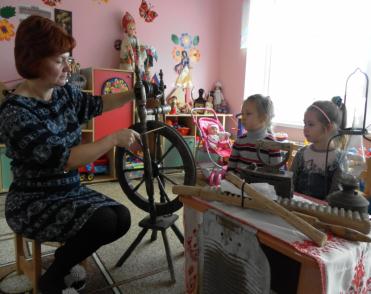 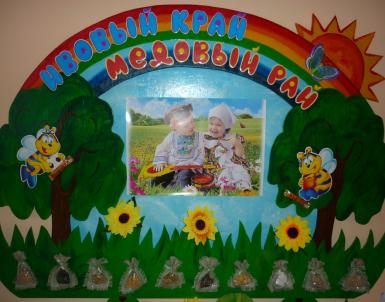 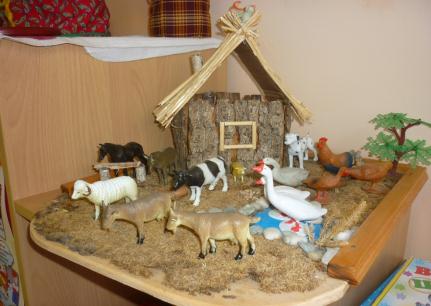 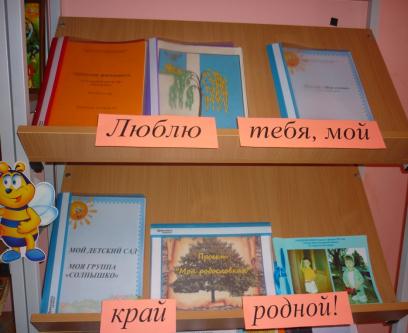 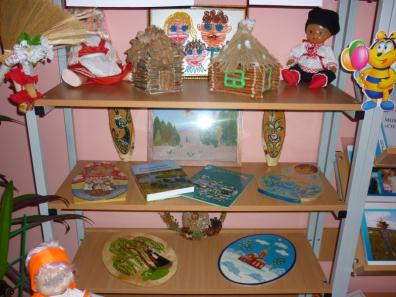 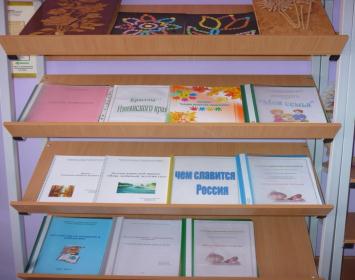 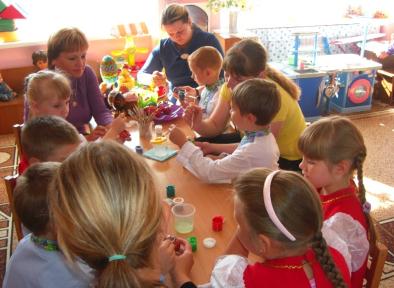 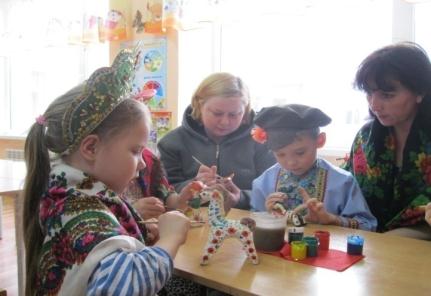 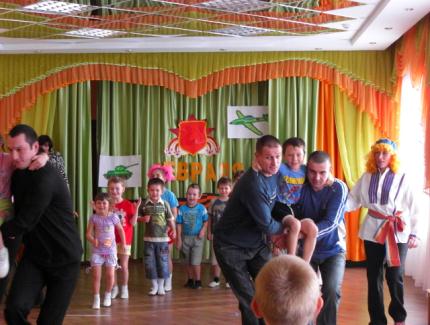 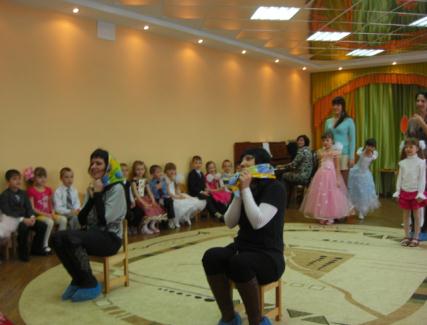 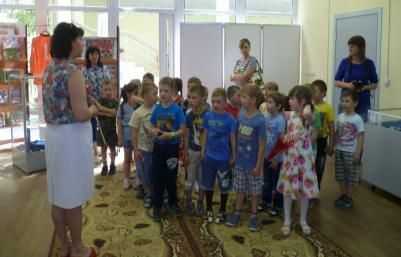 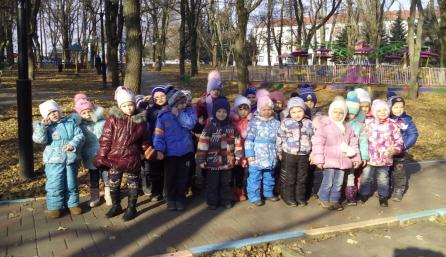 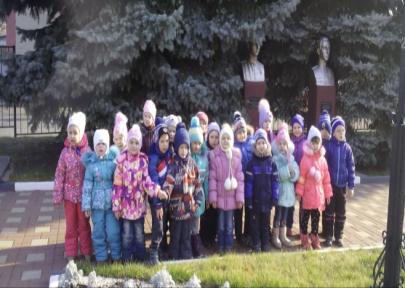 Спасибо за внимание!